北京市药品和医用耗材招采管理子系统
配方颗粒产品申报操作说明
申报企业用户
配方颗粒产品申报
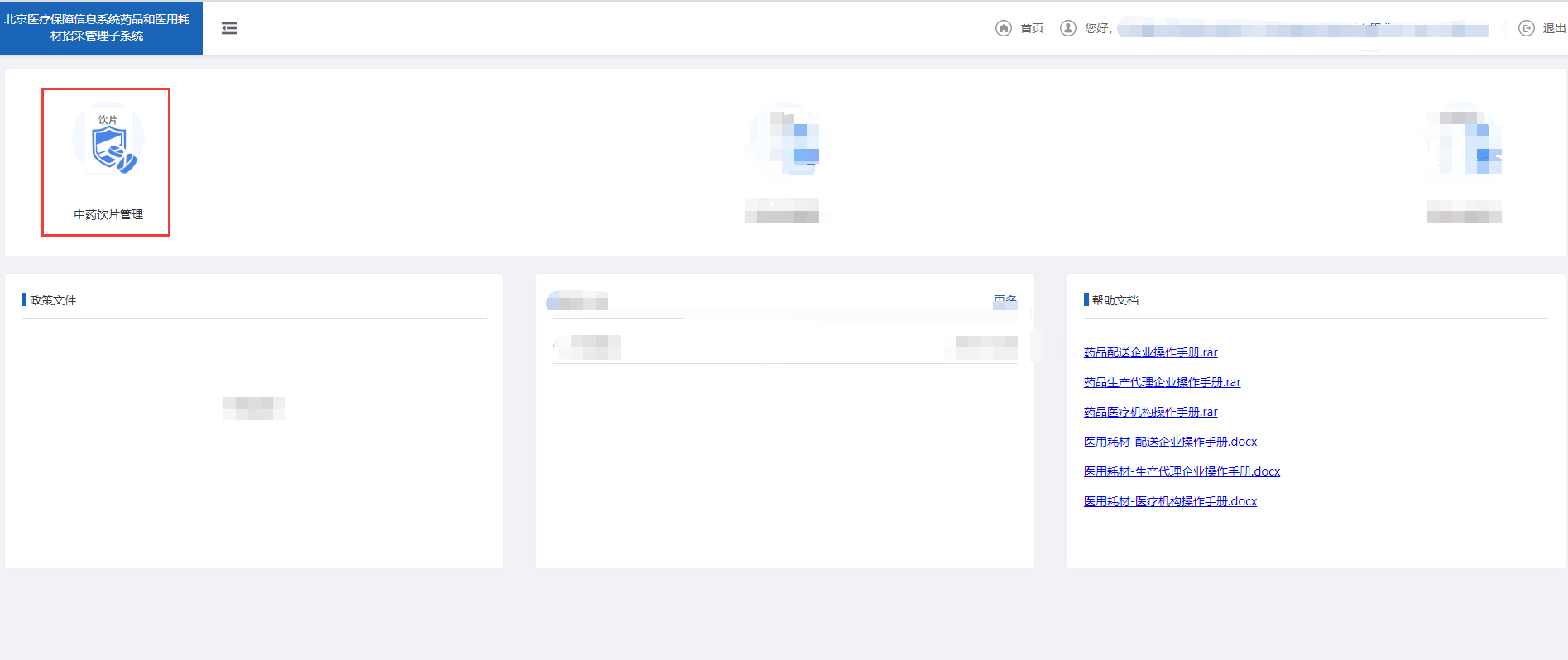 选择【中药饮片管理】模块进入
配方颗粒产品申报
国标/省标产品申报
配方颗粒产品申报
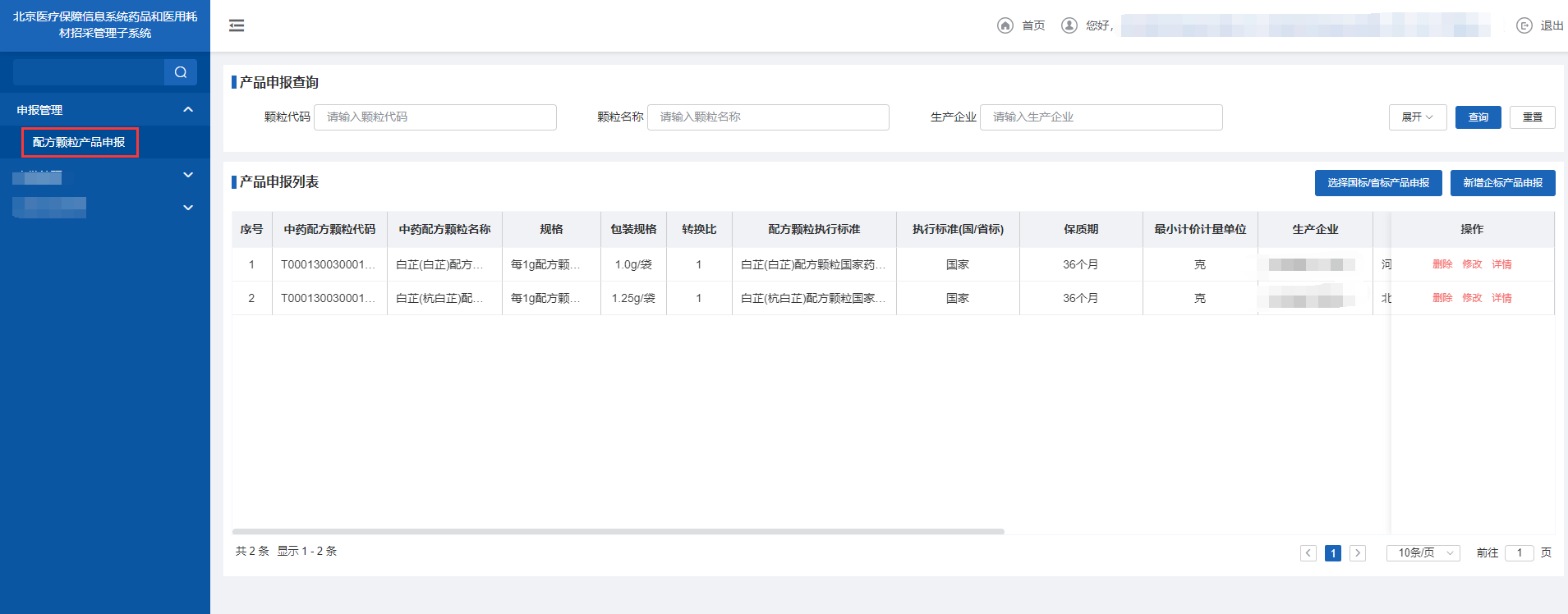 1.点击【申报管理-配方颗粒产品申报】
2.点击【选择国标/省标产品申报】按钮，进入选择产品页面
配方颗粒产品申报
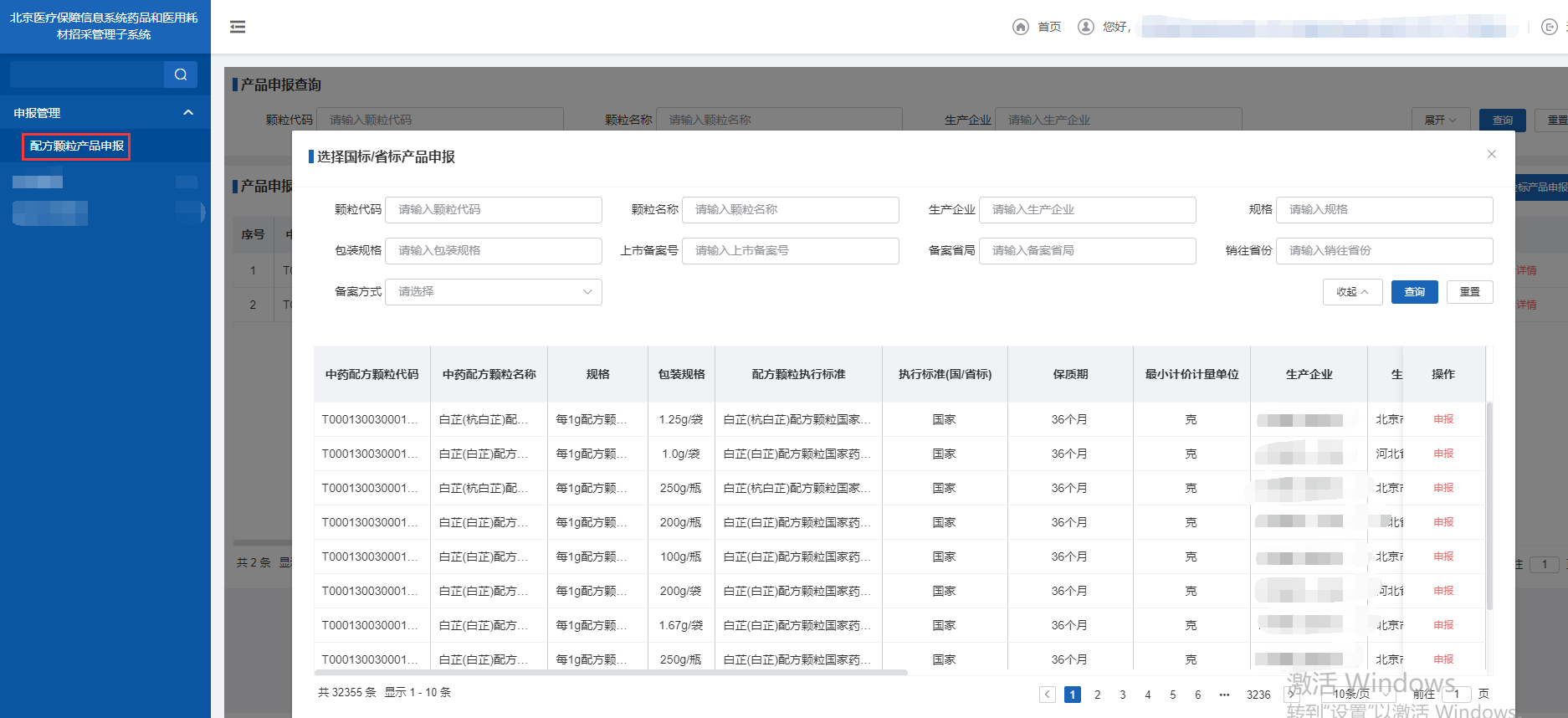 注意：备案方式为“非北京备案”的产品无法操作【申报】
3.点击【申报】进入基本信息填写页面
配方颗粒产品申报
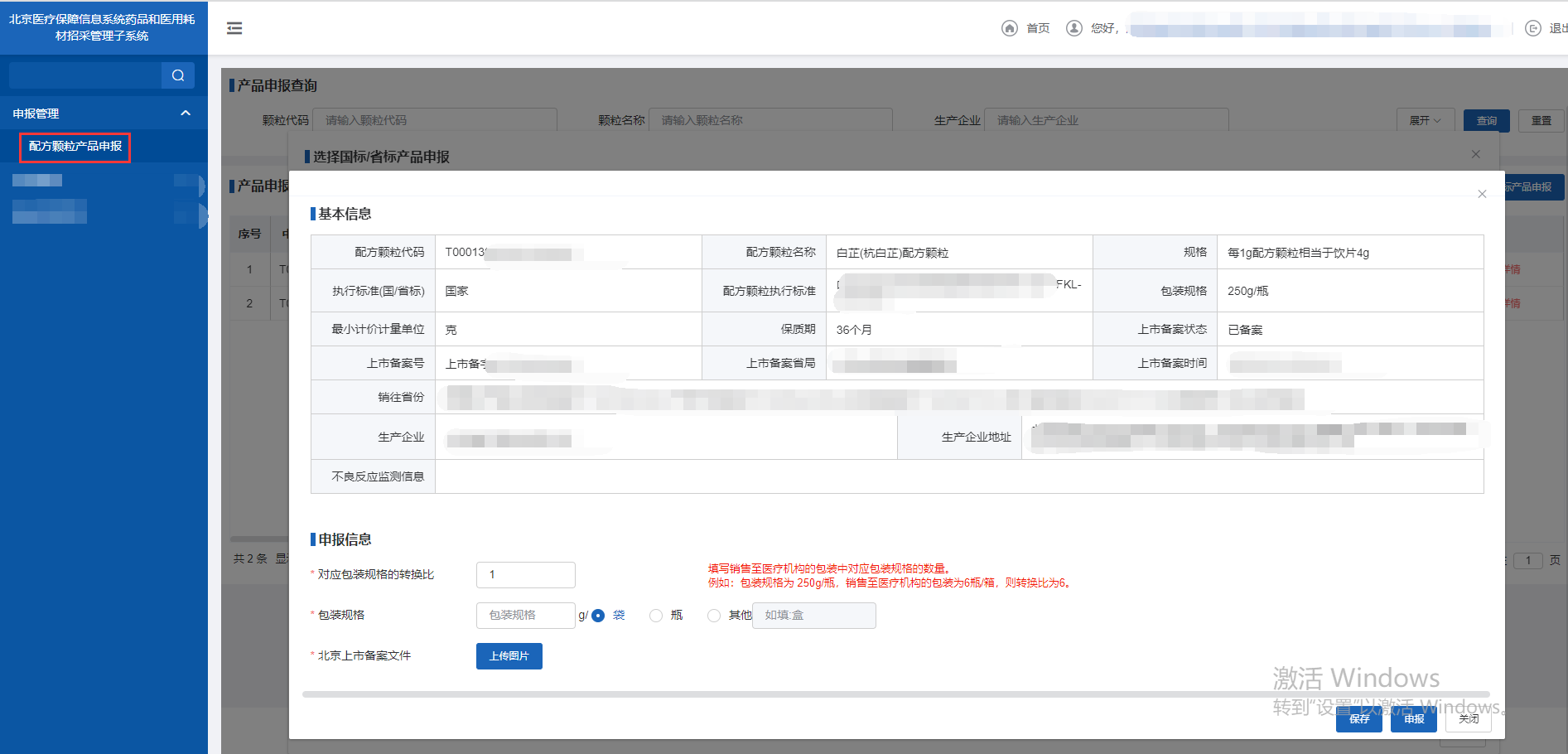 4.填写申报产品信息并上传北京上市备案文件
5.点击【保存】保存申报产品成功。或直接点击【申报】提交产品申报
配方颗粒产品申报
企标产品申报
配方颗粒产品申报
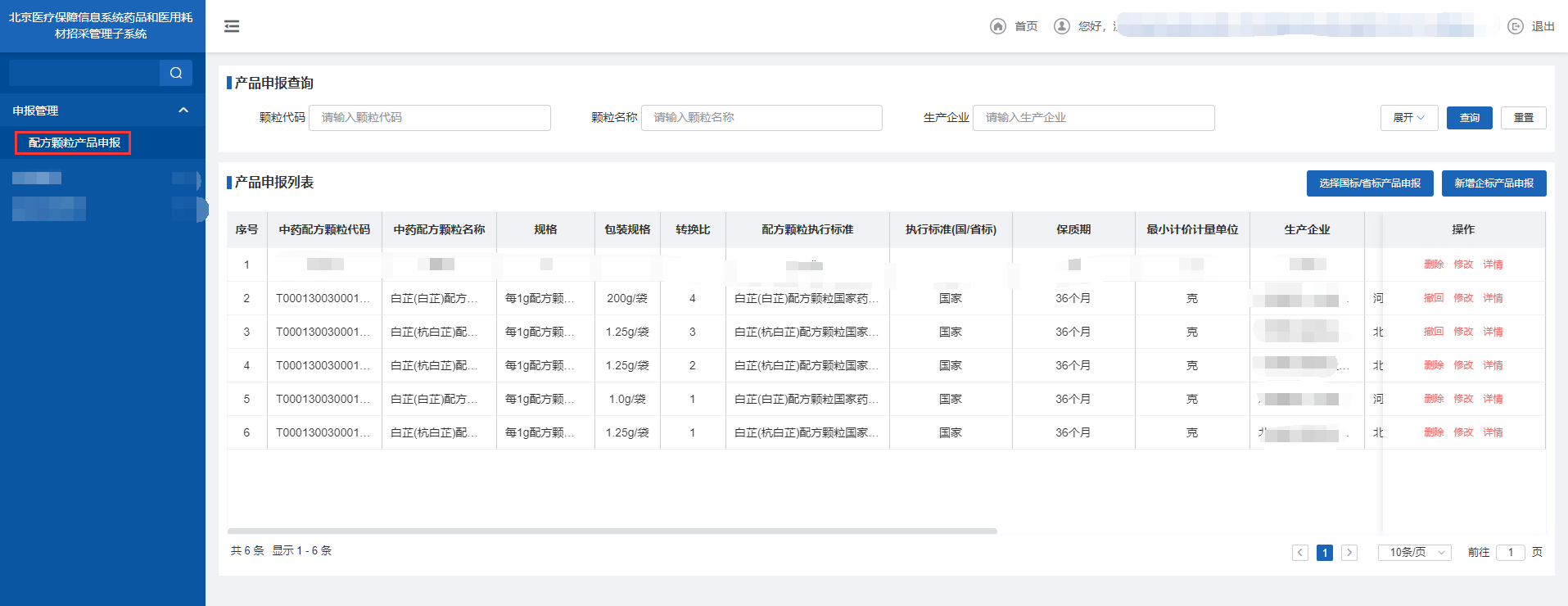 2.企标产品可点击【新增企标产品申报】进入产品申报页面
配方颗粒产品申报
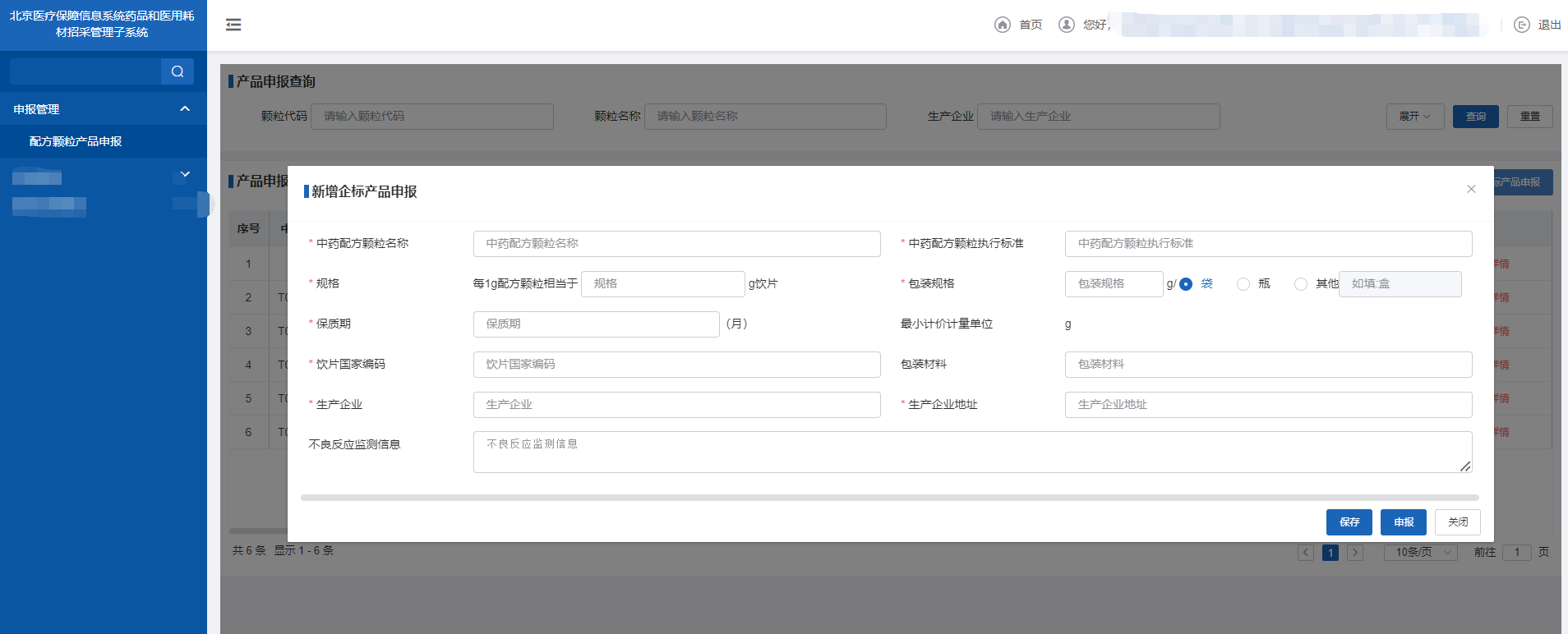 3.填写产品相关信息后并点击【保存】保存产品信息成功。

或直接点击【申报】提交产品申报。
配方颗粒产品申报
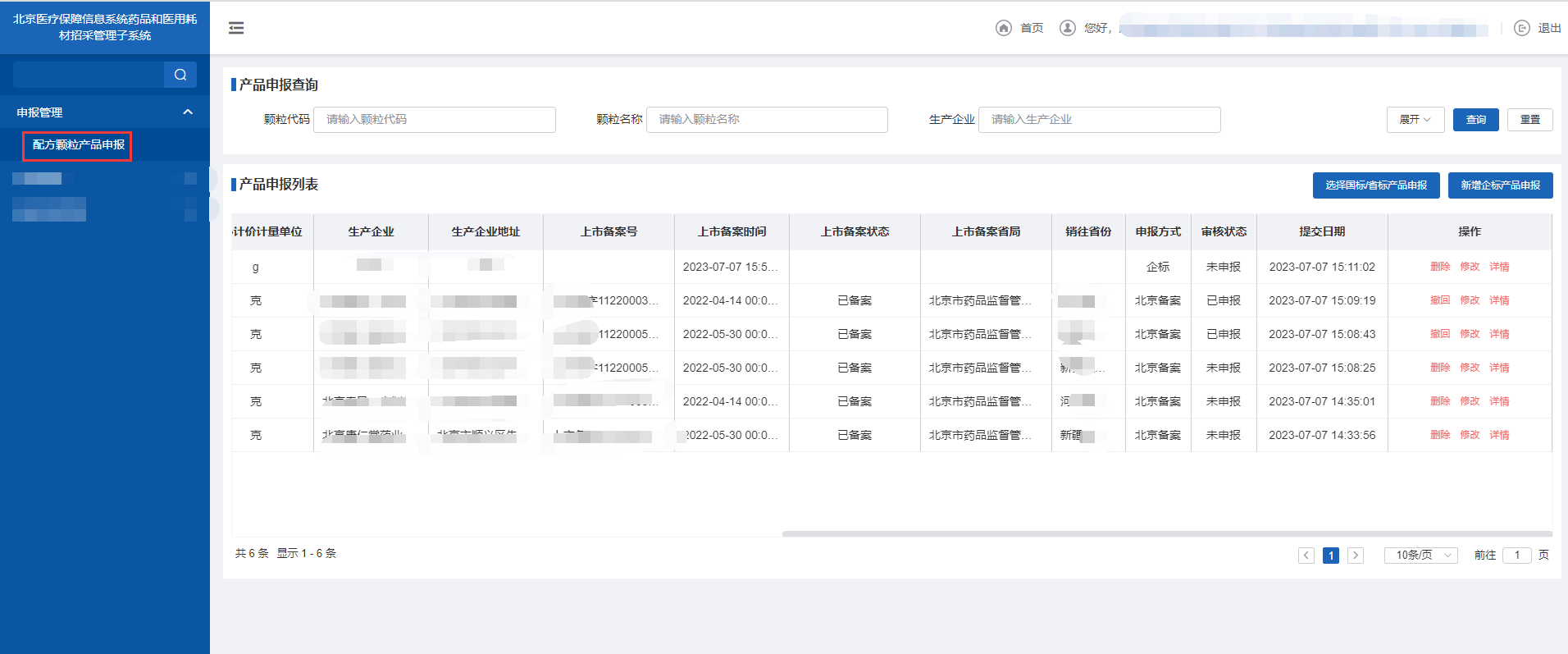 已申报产品未审核前可操作【撤回】，【修改】及查看【详情】
未申报产品 可操作【删除】，查看【详情】，【修改】并提交申报
本部分手册内容完毕，请及时关注平台及网站动态信息